Se eu pudesse mudar o mundo
Lara Lucas 
Turma DPR
:Aqui está os nossos mundos antes e depois da poluição.
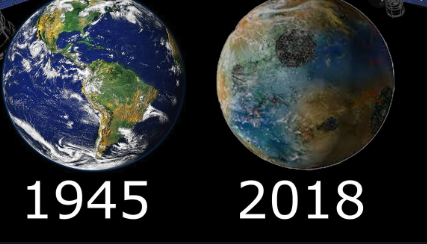 :E este era o nosso oceano cheio de peixes lindos e limpo…
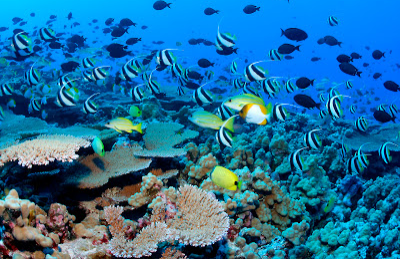 :Mas agora esta destruído, sujo e morto…
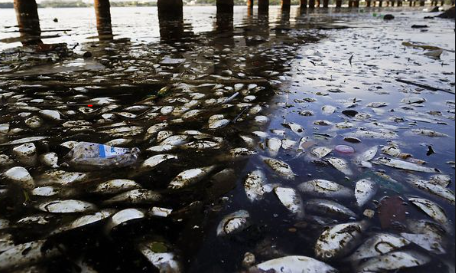 :Mas agora ainda aparecem mas problemas e um deles é o racismo.
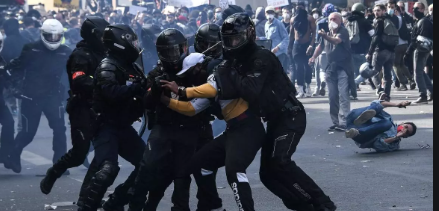 Mas se pode se mudar algo seria a poluição e descobrir a cora para o corona.
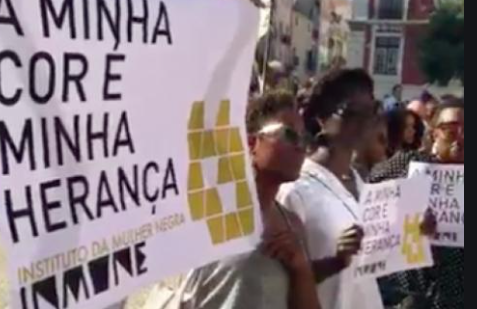